Geography
5
6
10
What does human geography involve studying?
Give x3 examples of human geography.
Give two examples of job opportunities for human geographers?
Answer in full sentences
Reflection: describe on thing you have learnt from reading this article that you did not know before?
WHAT ON EARTH IS GEOGRAPHY?
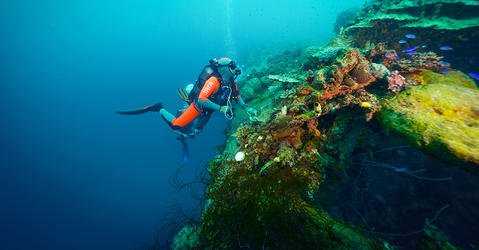 1
What is geography?
Task – read the article and then answer the questions in full sentences.
Geography is the study of the earth.  The word ‘geography’ comes from the latin ‘geo’ which means earth and the word ‘graphia’ which means to describe or write.  

Geography helps us to makes sense of the incredible world upon which we live.   There are generally three broad types of geography.  One type of geography is physical geography, which involves studying what our planet is like and investigating the natural processes that shape our earth.   Physical geography includes studying: rivers, oceans, ice, weather, natural environments and coasts.









A second type of geography is human geography.  Human geographers study how and where people live and how human processes shape our planet.  Human geography includes studying: settlement, development, tourism, industry and globalisation. 





The final type of geography is environmental geography.  Lots of geographers are environmental geographers because this involves human and physical geography,  It looks at how humans and the environmental interact and can involve studying climate change and resources.  

So what makes a good geographer?  
A good geographer investigates and understands how the three different types of geography shape the world in which we live.  They also develop an excellent knowledge of where places are in the world and they are linked.  Superb geographers ask great questions and use a wide range of geographical skills to investigate places. 

It has never been more important to study geography.  The famous actor and travel writer Michael Palin believes that ‘geographers hold the key to the world’s problems and that so many of world’s current issues – at a global and local scale – boil down to geography.  Geographers of the future will help us to understand global warming as it affects countries and regions, food and energy security, the spread of disease and the economic change on places and communities’.











So where can studying geography take me?
People who study geography, especially if they study a geography degree at university, are highly employable.  Geographers have a really impressive range of skills, knowledge and understanding which opens up a world of opportunities.   Geographers can be employed as: volcanologists (experts who study volcanoes), seismologists (experts who study earthquakes), weather forecasters, oceanographers (experts who study oceans), marine biologists (scientists who study plants and animals in oceans),, city planners and in charities working to help deliver aid to some of the world’s poorest people.
2
Which words in ‘latin’ does geography come from?
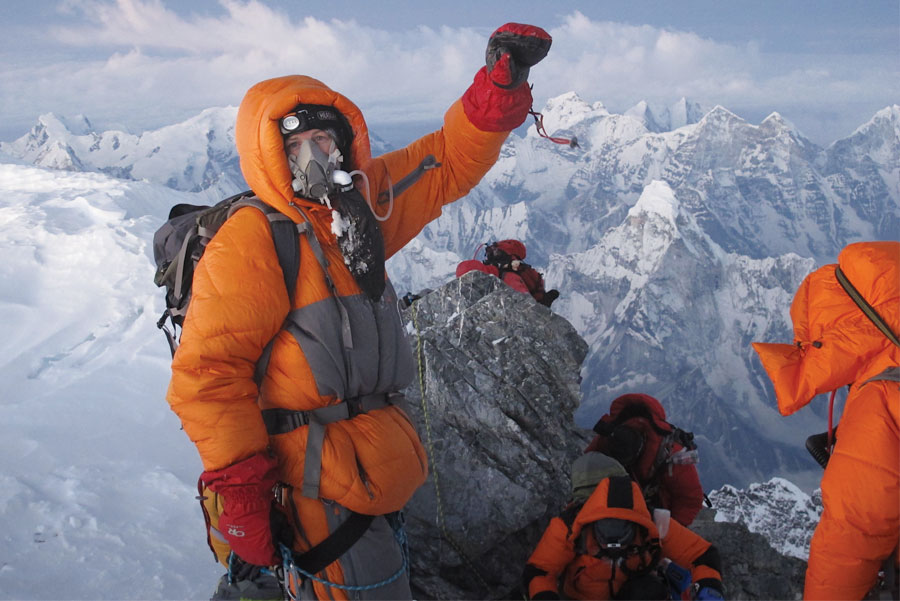 What does physical geography involve studying?
3
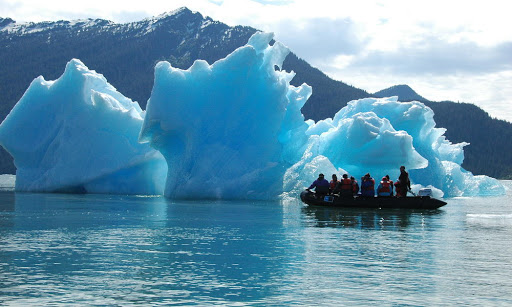 4
Give x3 examples of physical geography.
9
Give two examples of job opportunities for physical geographers?
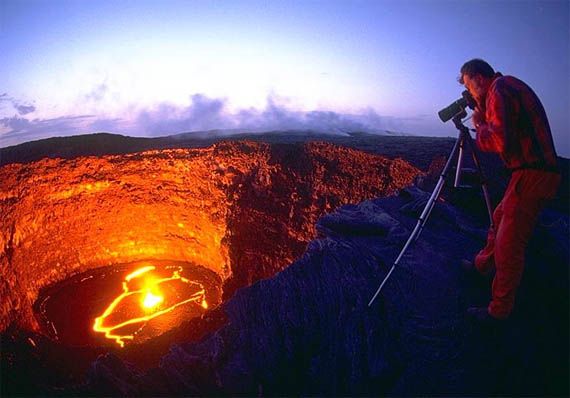 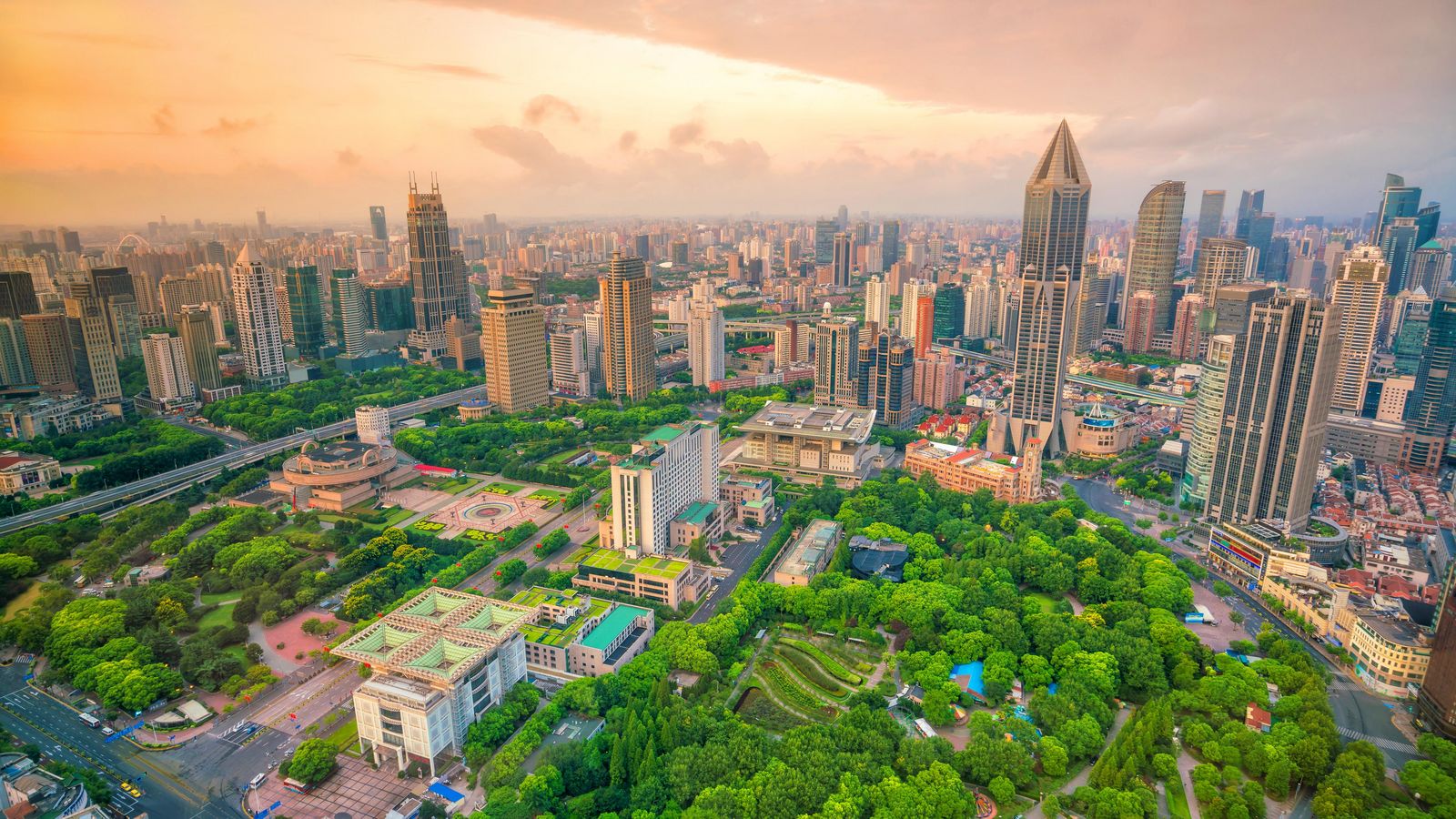 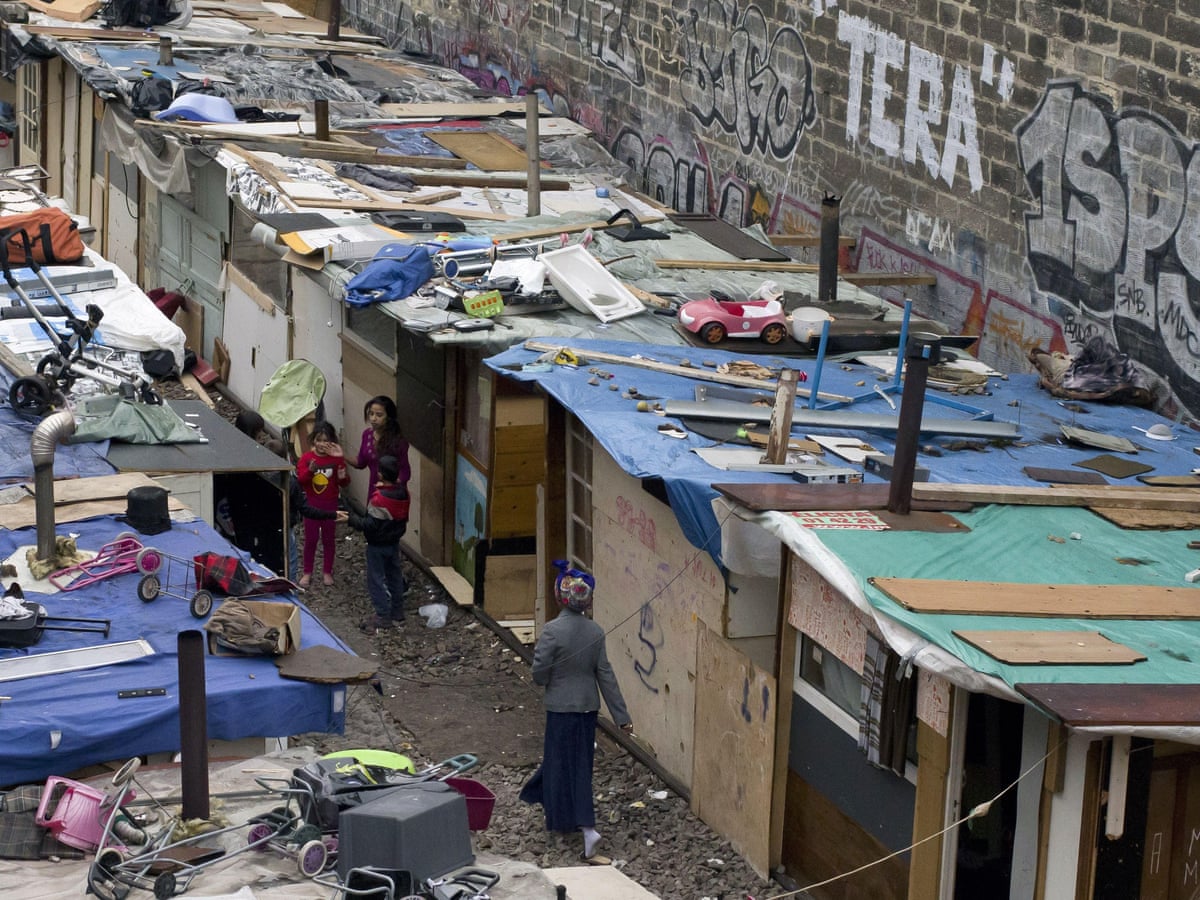 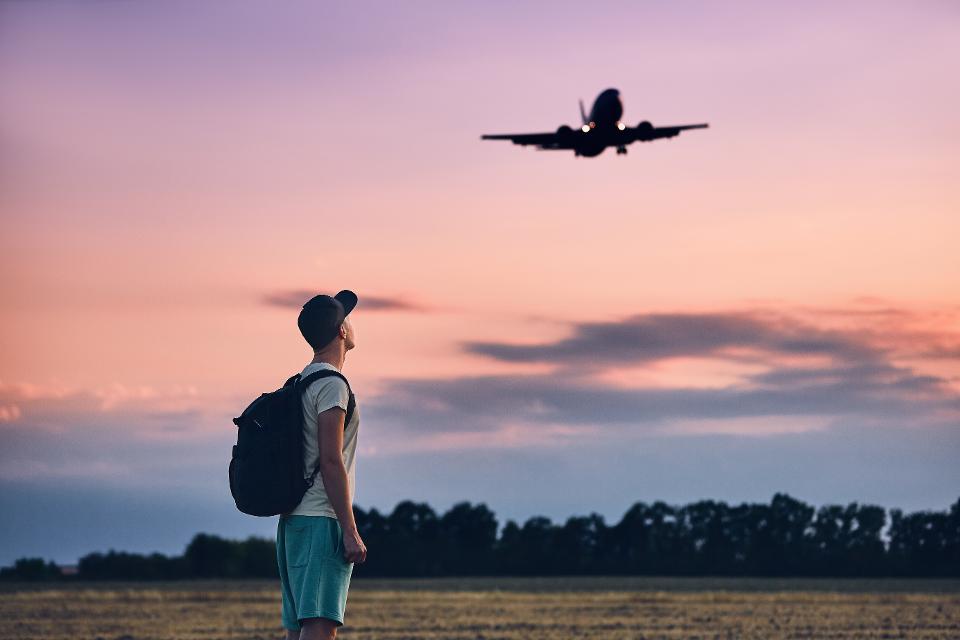 7
8
What makes a ‘superb’ geographer?
Why are lots of geographers ‘environmental geographers’?